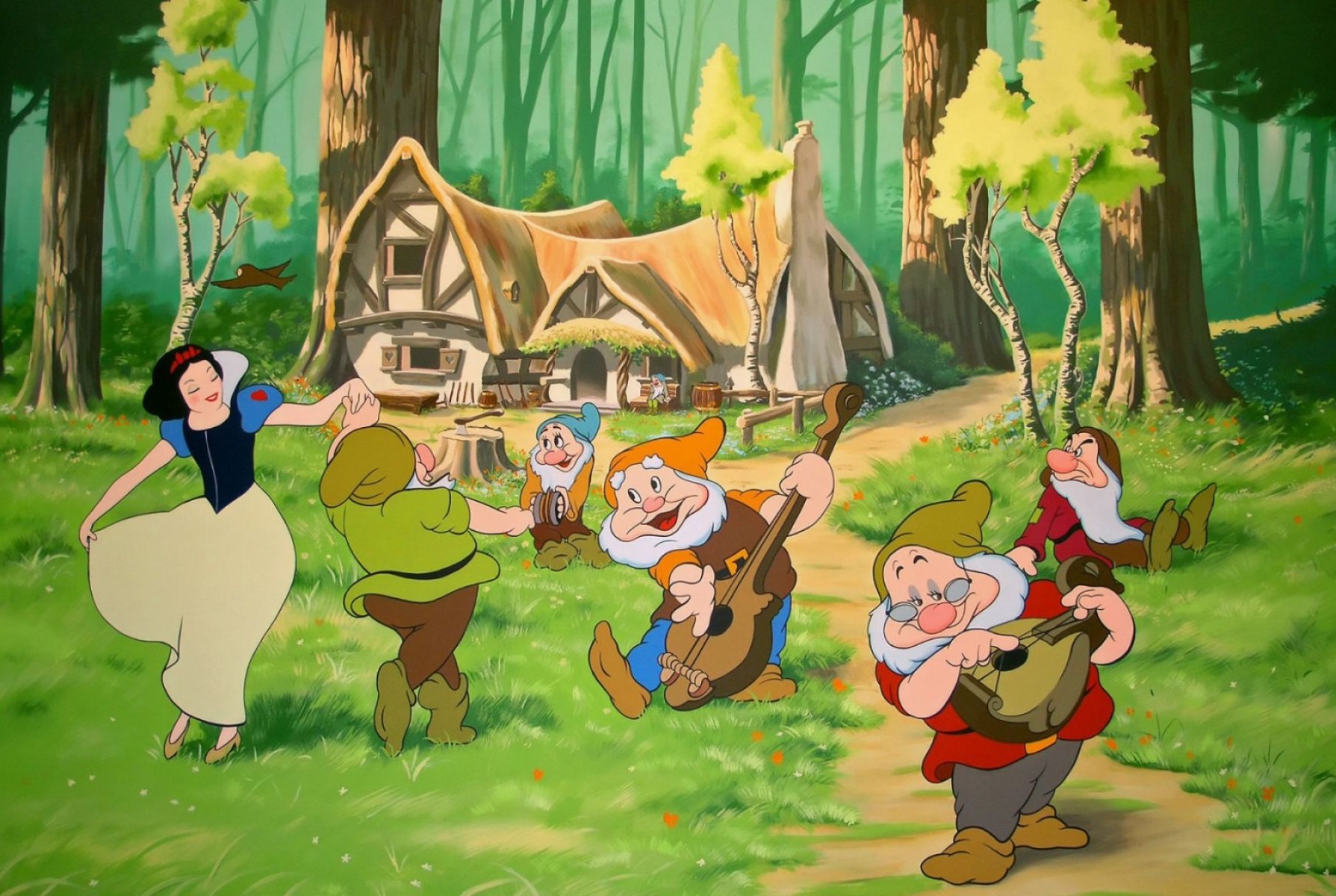 Интерактивный тренажер«СПАСЁМ БЕЛОСНЕЖКУ»5 класс
Голубева Елена Альбертовна, 
учитель русского языка и литературы
МКОУ Заволжского языка
Ребята! Многие из вас знают сказку о Белоснежке, которая, чтобы спастись от злой мачехи, ушла в лес и поселилась в избушке семи гномов. Но, к сожалению, злая мачеха узнала об этом и захотела уничтожить девушку.
Мы с вами можем помочь Белоснежке и спасем ее, если будем правильно отвечать на вопросы по теме: «Морфемика. Орфография».
При выборе ответа на задания 1 уровня, кликните мышкой на ту букву, которая пишется в заданном слове. Если она встанет в слово, ответ правильный. Если исчезнет – неправильный. В этом случае выпиши слово в тетрадь, обозначь орфограмму (воспользуйся подсказкой!)
При ответе на задания 2 уровня, нажми на кружок слева от слова. Если справа появился знак «+», ответ правильный, «-» – неправильный. Поработай еще!
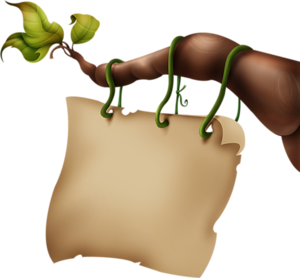 ПОМОЖЕМ ГНОМАМ ВЫТАЩИТЬ ВОЛШЕБНЫЙ ГРЕБЕНЬ И РАСКОЛДОВАТЬ БЕЛОСНЕЖКУ!
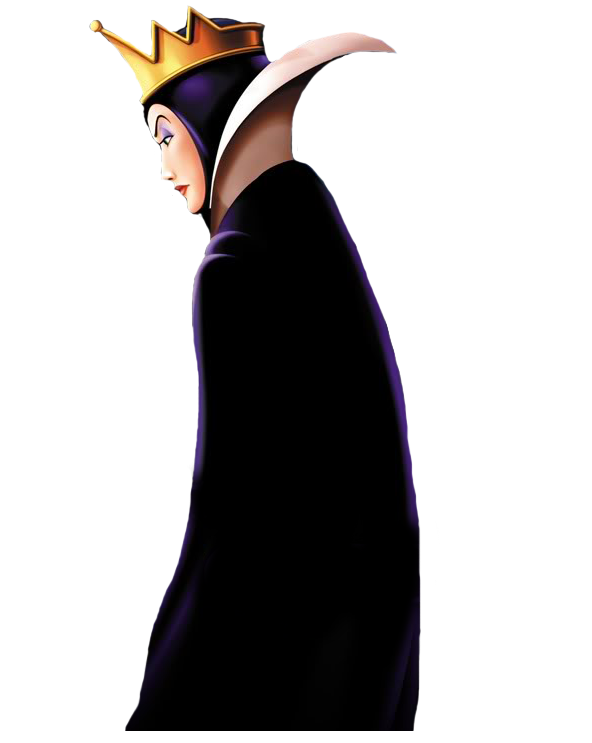 1 уровень
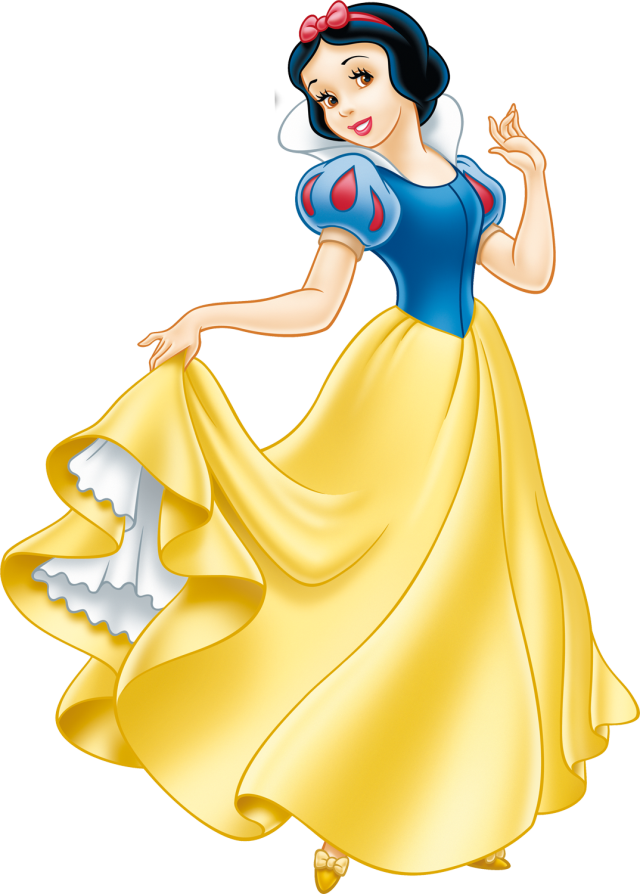 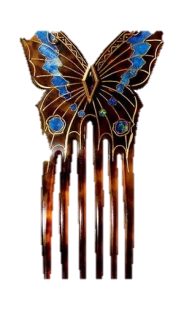 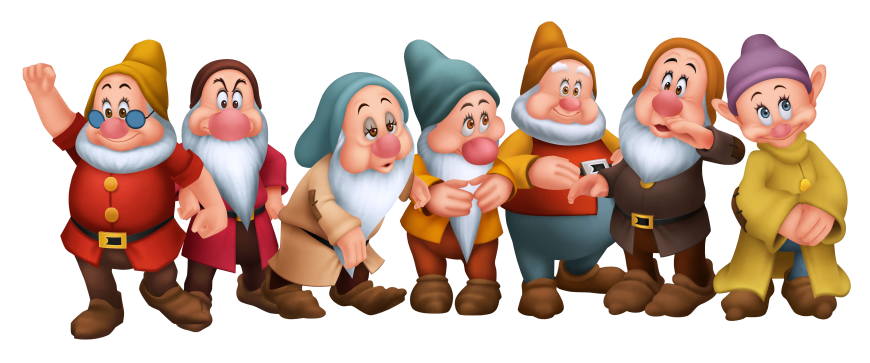 [Speaker Notes: Анимация: 1- по щелчку, ОСТАЛЬНОЕ - АВТОМАТИЧЕСКИ]
с
З
глухой
И   пугались
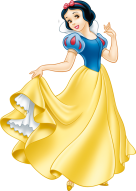 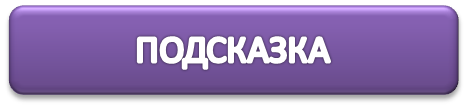 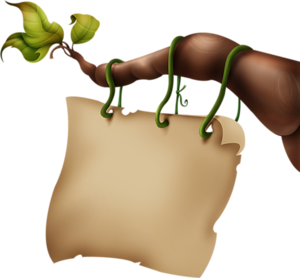 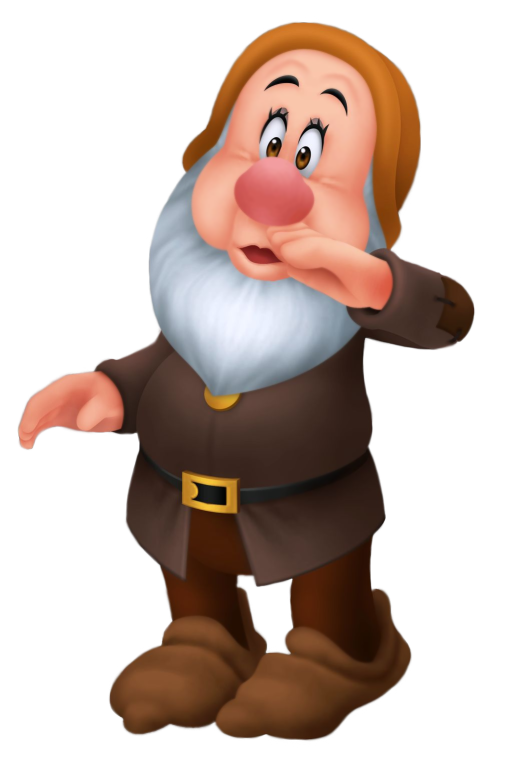 1 уровень
с
З
глухой
Ра    терялись
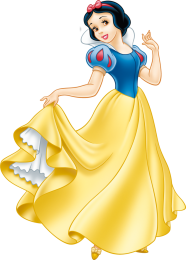 ПОДСКАЗКА
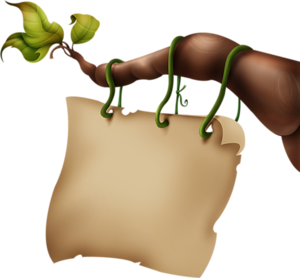 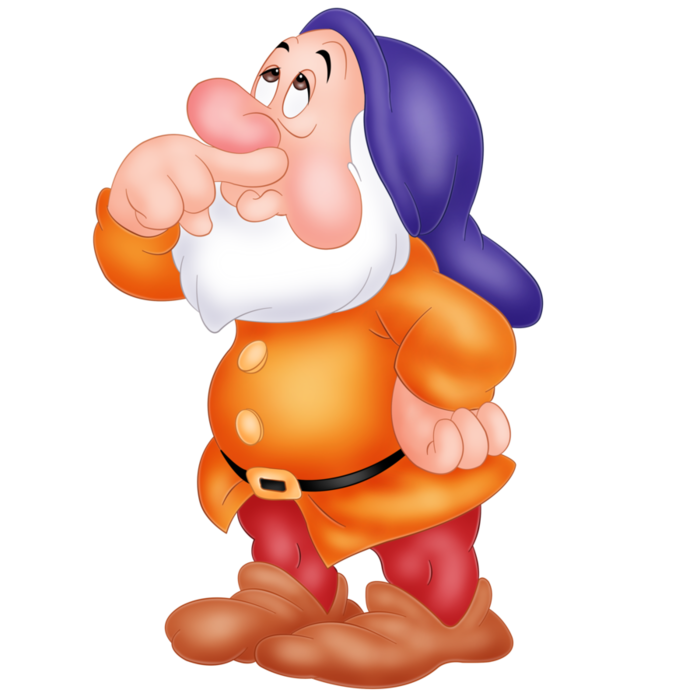 1 уровень
с
З
глухой
В    плакнули
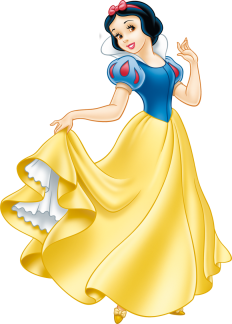 ПОДСКАЗКА
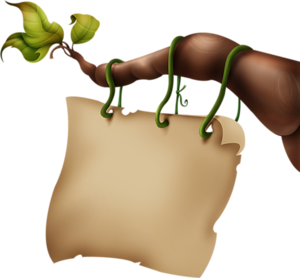 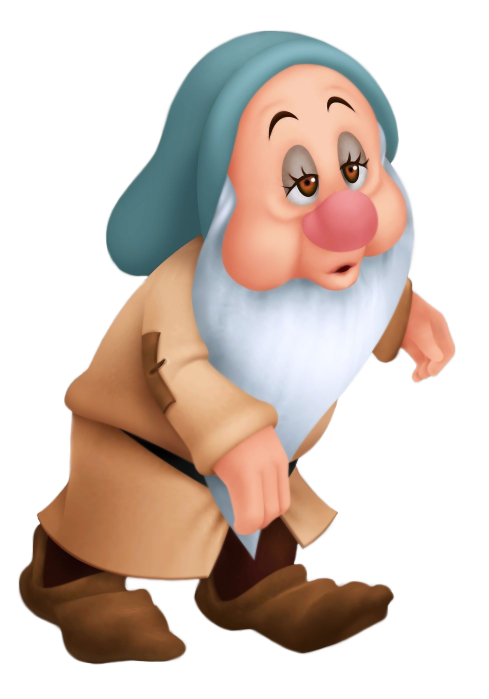 1 уровень
с
З
глухой
Ра   сердились
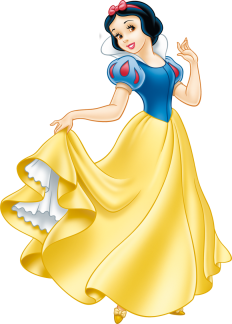 ПОДСКАЗКА
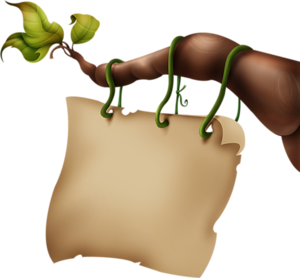 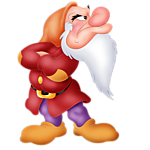 1 уровень
с
З
звонкий
В    бодрились
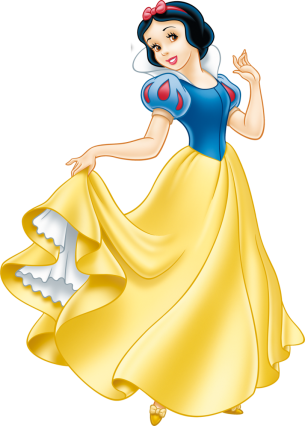 ПОДСКАЗКА
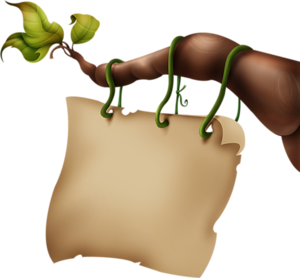 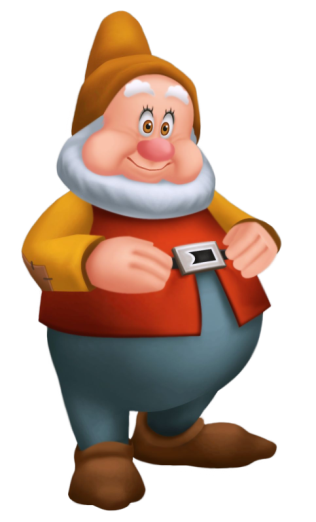 1 уровень
с
З
глухой
ра    путали
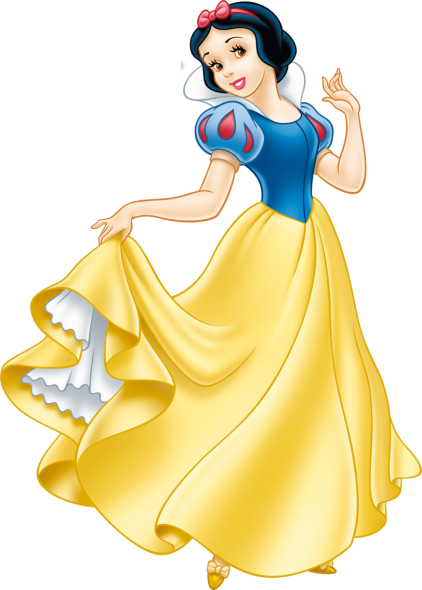 ПОДСКАЗКА
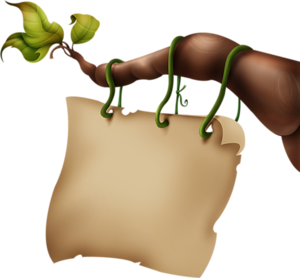 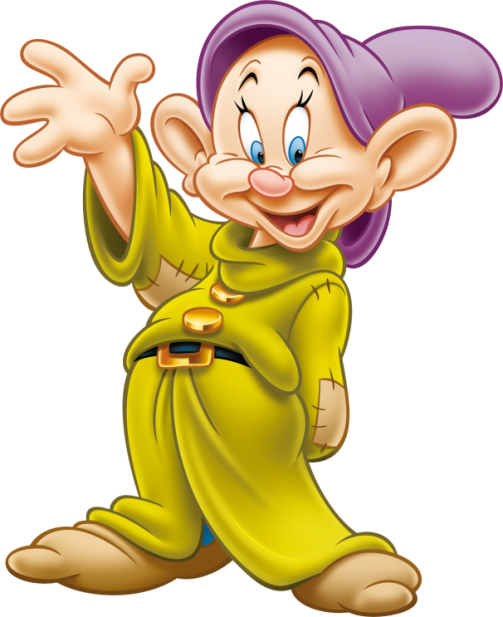 1 уровень
с
З
звонкий
ра    будили!
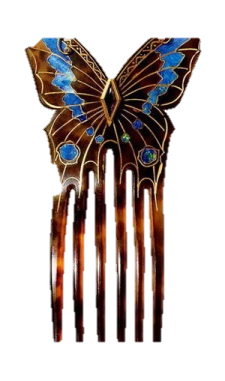 ПОДСКАЗКА
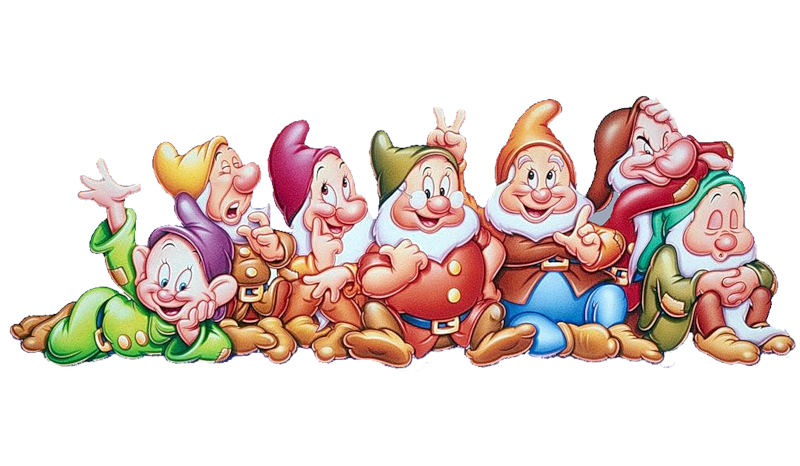 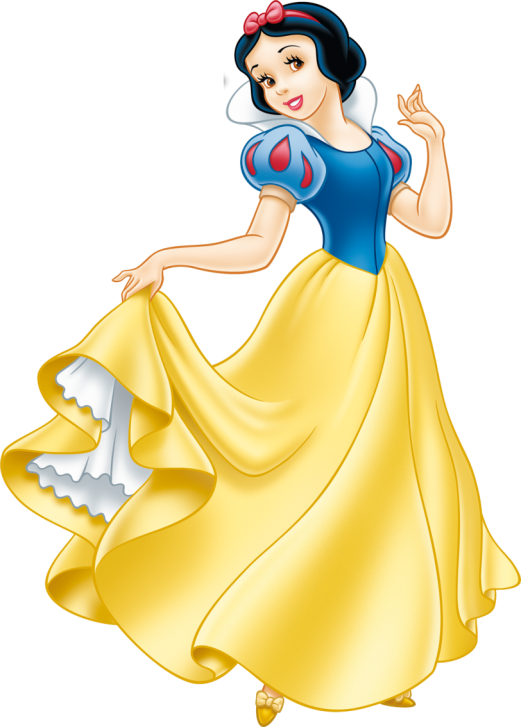 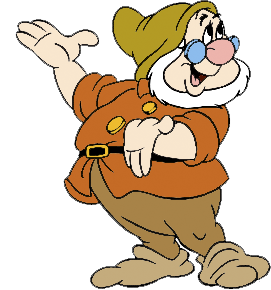 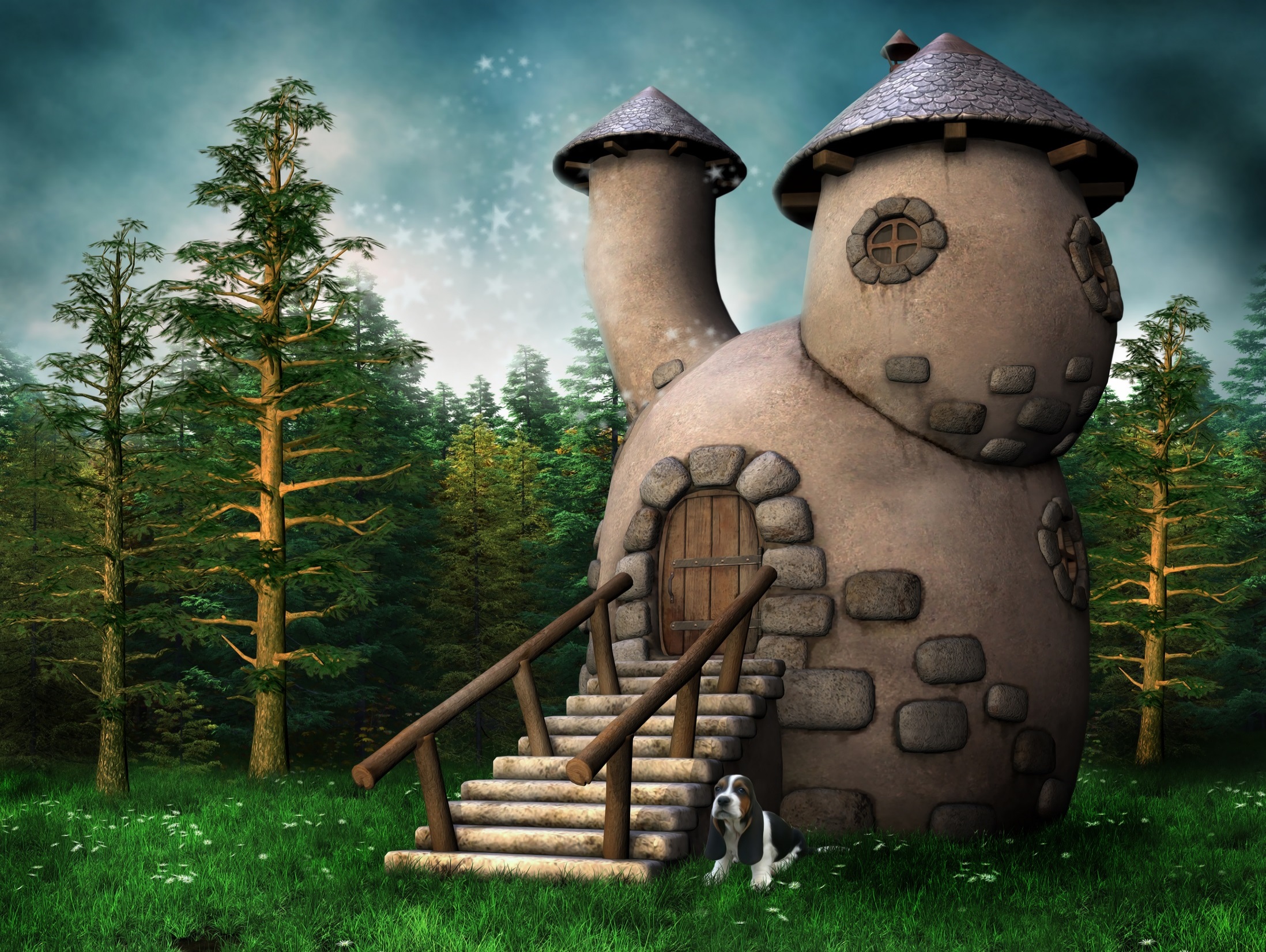 ПОМОЖЕМ ГНОМАМ РАСКОЛДОВАТЬ БЕЛОСНЕЖКУ!
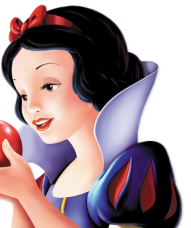 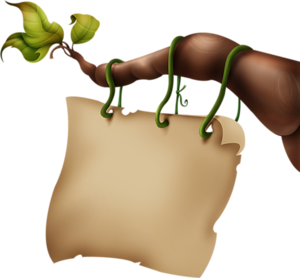 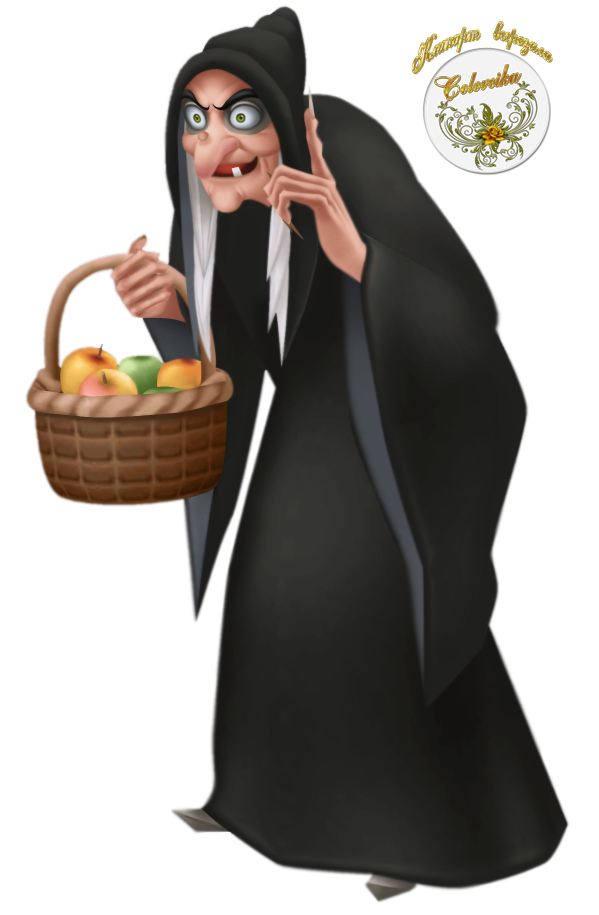 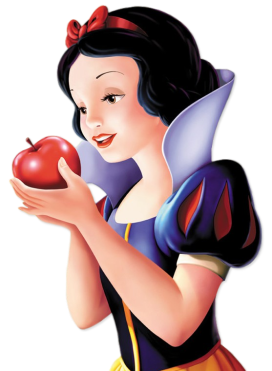 2 уровень
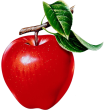 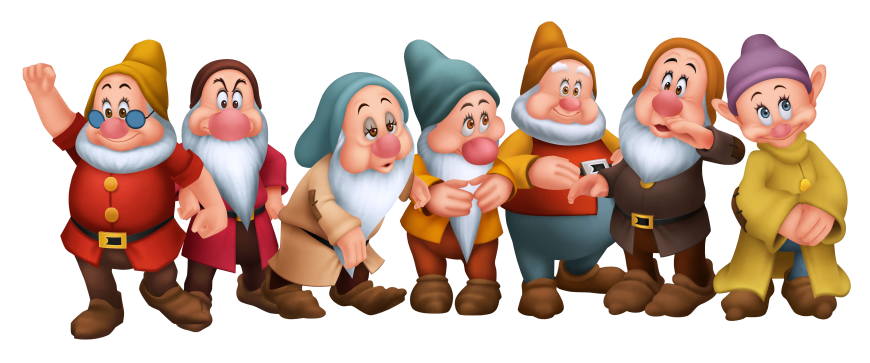 [Speaker Notes: Анимация – по щелчку]
1. В каком варианте ответа
пишется буква  С?
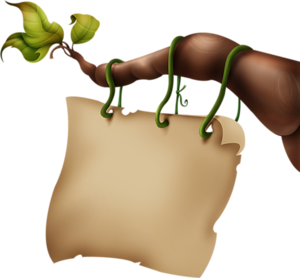 …десь
-
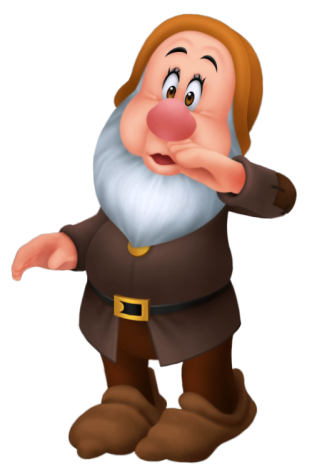 …дание
-
2 уровень
…доровье
-
…жечь
+
3. В каком варианте ответа
пишется буква    О   ?
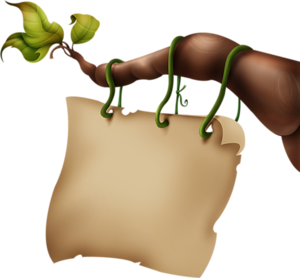 Предл…гать
-
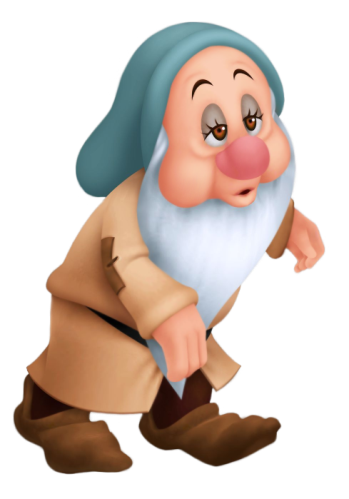 Сл…гать
-
2 уровень
Пол…жение
+
Распол…гаться
-
2. В каком варианте ответа
пишется буква   О?
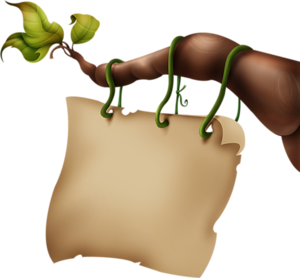 Прор…стает
-
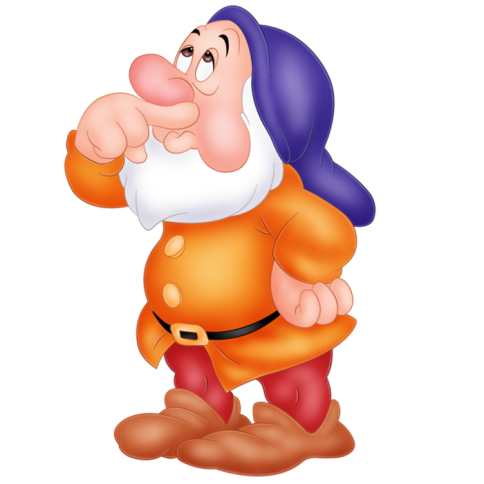 Подр…стет
-
2 уровень
Отр…сль
-
Пор…сли
+
3. В каком варианте ответа
пишется буква   Ё?
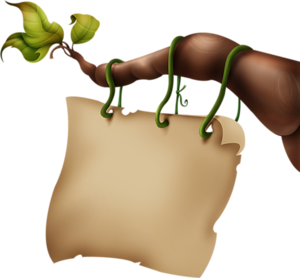 Ш…колад
-
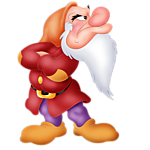 Крыж…вник
-
2 уровень
Ш…рох
-
Ш…пот
+
4. В каком варианте ответа
пишется буква   Ы?
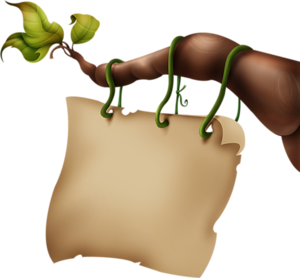 На ц…почках
+
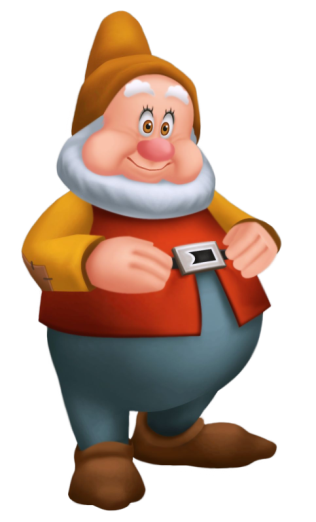 Ц…клон
-
2 уровень
Лекц…я
-
Ц…рк
-
5. В каком ряду в обоих словах 
пишется буква    С   ?
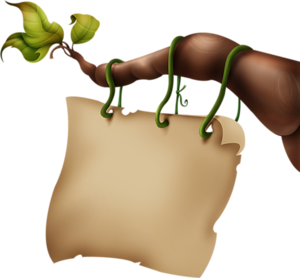 Ра…стояние, бе…заботный
-
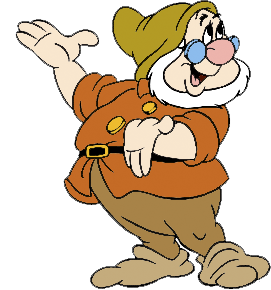 Бе…честный, и…чезать
+
2 уровень
В…бирается, во…стание
-
Во…хождение, бе…вкусный
-
6. В каком ряду в обоих словах пишется буква О?
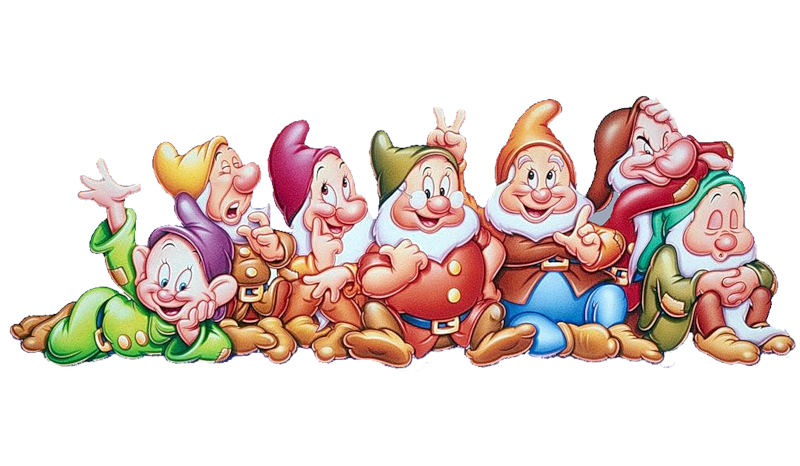 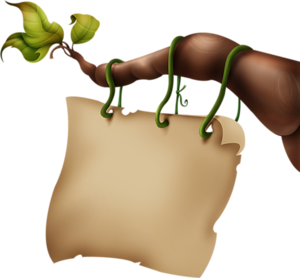 Прор…стает, зар…сли
-
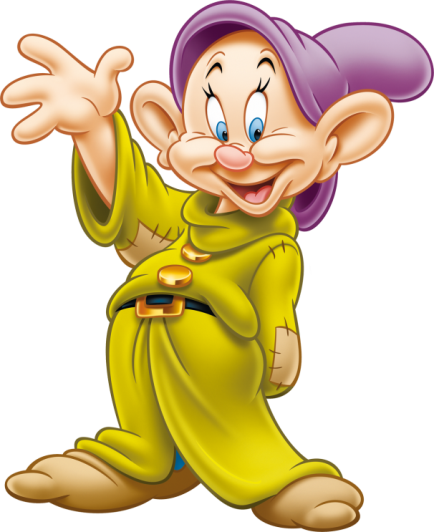 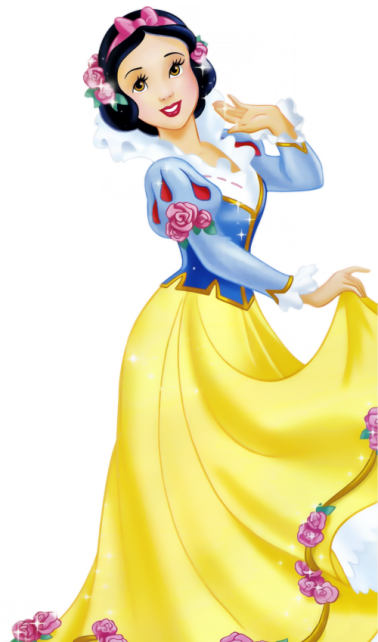 Подр…стет, р…сток
-
2 уровень
Перер…сли, выр…щенный
-
Пор…сли, ср…слись
+
Молодцы! Хорошо поработали! Помогли гномам и спасли  Белоснежку от козней злой мачехи! Надеюсь, что вам было интересно!
Не забыли записать слова, которые вызвали у вас затруднение? Вернитесь к ним и запишите их в тетрадь. Повторите правила, которые вы забыли.
Если сюжет сказки показался вам интересным, прочитайте сказку братьев Гримм «Белоснежка и семь гномов»! 
А наши новые сказочные встречи впереди!
Интернет-ресурсы
http://www.it-n.ru/attachment.aspx?id=47266 – шаблон теста
https://img-fotki.yandex.ru/get/5109/134091466.355/0_13dade_b976451c_orig - фон
https://img-fotki.yandex.ru/get/6411/134091466.1e/0_8fa0f_e4bf2bdc_orig http://img0.liveinternet.ru/images/attach/c/3/121/938/121938046__gnom_chihuna.png 
http://kira-scrap.ru/KATALOG/OFORMLENIE/2/0_11c6c5_a8099cf8_M.png 
https://img-fotki.yandex.ru/get/6412/134091466.1f/0_8fa16_bb916a1f_orig 
https://img-fotki.yandex.ru/get/4124/134091466.355/0_13dadd_be48bd0b_orig
https://img-fotki.yandex.ru/get/6610/134091466.1f/0_8fa14_18f2bf29_orig
https://img-fotki.yandex.ru/get/6612/134091466.1f/0_8fa18_62e96605_orig
https://img-fotki.yandex.ru/get/6613/134091466.1f/0_8fa15_21823f7d_orig
https://img-fotki.yandex.ru/get/6611/134091466.1e/0_8fa0e_f0cfbf2f_orig
https://img-fotki.yandex.ru/get/6612/134091466.1e/0_8fa0d_45872d0a_orig
https://img-fotki.yandex.ru/get/4204/134091466.2c9/0_132ccd_6b18502d_orig
https://img-fotki.yandex.ru/get/6611/134091466.1f/0_8fa19_e84324e4_orig
http://img-fotki.yandex.ru/get/5647/16969765.126/0_72a32_d9d491ca_M.png
https://img-fotki.yandex.ru/get/6413/134091466.1e/0_8fa11_94f3b296_orig
http://www.playcast.ru/uploads/2015/08/12/14657954.png
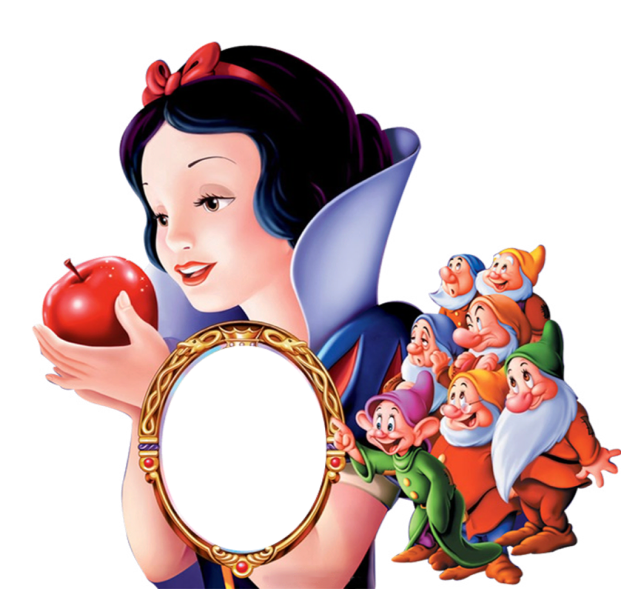